Core Ed – Written Communication Assessment
Core Education
Methods of Inquiry
Natural Science
Social Science
Arts & Letters
Composition
Majors’Writing Outcomes
WR 121
Written Communication
113 of 300 courses submitted
99 of 282 courses submitted
33 of 118 courses submitted
WR 122 or 123
12%
65%
72%
All UO students must complete writing program requirements
One of the most common Core Ed methods of inquiry
>70% of 
UO majors have a communication outcome
[Speaker Notes: Austin
SHARED responsibility across curriculum
Most sought skill by employers in career surveys (Probably similar with faculty)]
Writing Assessment Project (CAIT)teaching.uoregon.edu/writing-assessment
Revise the learning objectives of the Composition Program,  

Begin to develop a shared understanding of these goals for Writing faculty, students, and other UO colleagues,  

Articulate how the composition program objectives align with core education goals for written communication and state-wide writing objectives.
Composition
WR 121
WR 122 or 123
[Speaker Notes: Austin/Nick
Could ask audience to jot down 2-3 of their own goals for students as writers… then bring back in thru facilitatoion.]
WR Student Perceptions
Core Education
Methods of Inquiry
Composition
Majors’Writing Outcomes
Natural Science
Social Science
Arts & Letters
WR 121
WR 122 or 123
Written Communication
Spring 2022 survey
1,802 students enrolled in composition courses
815 respondents (45.2%)
Most valuable about their learning about writing
Writing Self-Efficacy
Future Writing Goals
Student Perceptions
Writing Self-Efficacy
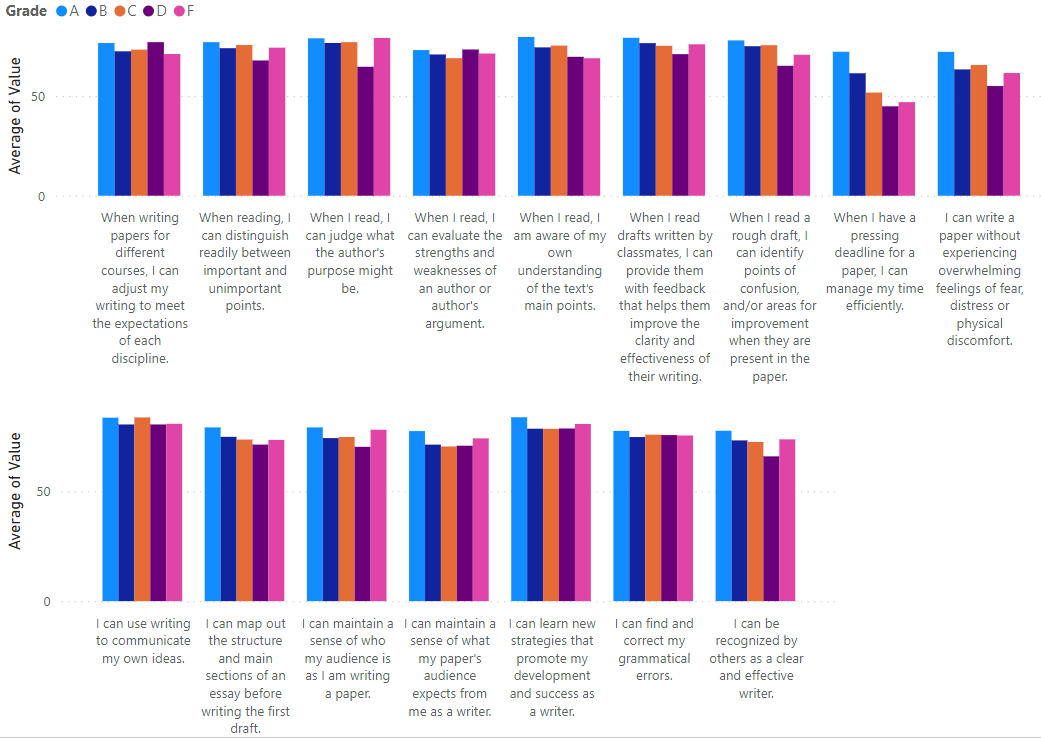 [Speaker Notes: Austin
Stuidents across the board are least confident in these skills.
Student who struggle are aware of their lack of confidence in these tasks – different from other domains of writing!]
Student Perceptions
Writing Self-Efficacy
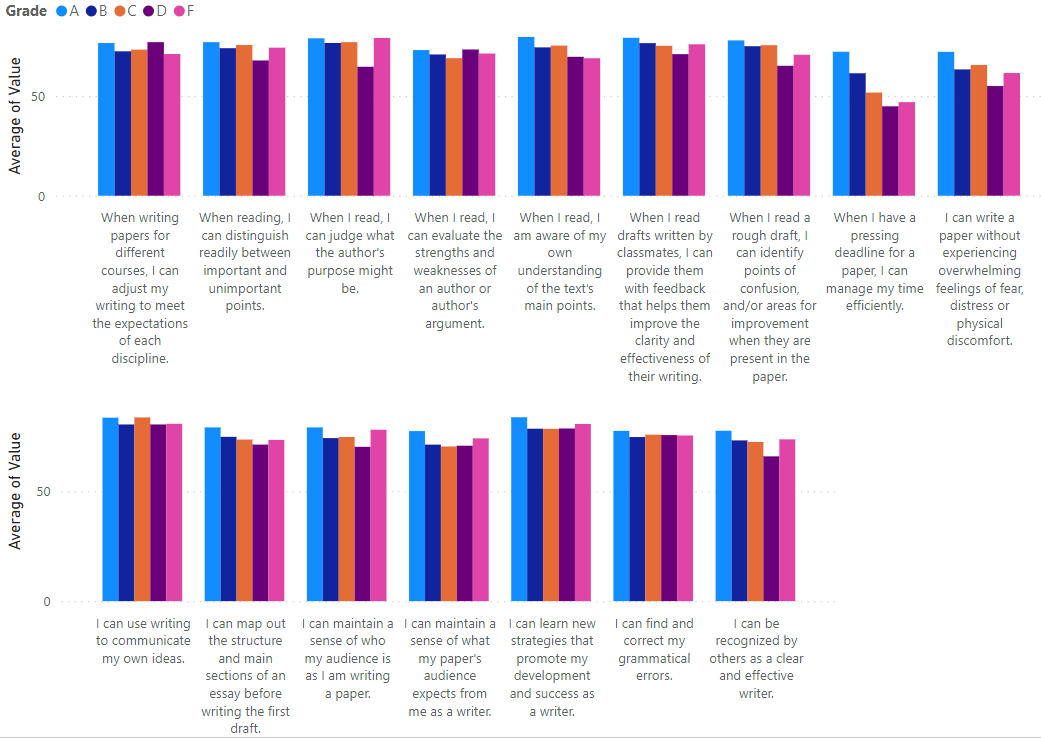 Lowest Confidence:
When I have a pressing deadline for a paper, I can manage my time efficiently.
I can write a paper without experiencing overwhelming feelings of fear, distress or physical discomfort.
[Speaker Notes: Austin
Stuidents across the board are least confident in these skills.
Student who struggle are aware of their lack of confidence in these tasks – different from other domains of writing!]
Student Perceptions
Future Writing Goals
14.4% - developing more cohesion and concision in their academic writing,   
14.2% - transferring skills to new writing contexts,  
13.1% - building their self-efficacy as writers,  
10.1% - becoming more efficient writers, 
7.9% - creating stronger arguments,  
6.8% - improving time management with written assignments,   
6.3% - increasing their facility with grammar, syntax, and vocabulary
[Speaker Notes: Austin]
Coming out of WR courses… Many students struggle with time management & writing anxiety.Most students have goals for improving their writing that match many instructor’s goals.
Writing in Context - Develop arguments in multiple genres that are relevant to students and to the audiences to which they’re addressed.
Research and Inquiry - Engage with primary, scholarly, and public sources to enrich a process of inquiry and inform students’ writing.
Analysis - Analyze how writers reflect, challenge, and transform their discourse communities, including in their relationship to formal and stylistic conventions.
Agency and Positionality - Recognize lived experience as a source of authority in writing, reading, and discourse.
Feedback and Revision - Give and receive constructive feedback; revise based on feedback, further research, and reflection.
Transferring Skills - Apply the processes and strategies of writing to engage with new contexts and communities in the University of Oregon and beyond it.
https://teaching.uoregon.edu/writing-assessment
[Speaker Notes: Nick]
Student Perceptions
Most valuable about their learning about writing
>90% of respondents align to program outcomes
“how to be able to truly collaborate with others and be open to writing revisions.”
“how to write in a different way than what was taught to me in high school”
“understanding your audience and the things they might think is very important.”
“most valuable thing I learned was analyzing articles, this was very beneficial throughout the class and was something I used in other classes.”
“how to find scholarly sources and what made a source scholarly”
[Speaker Notes: Austin]